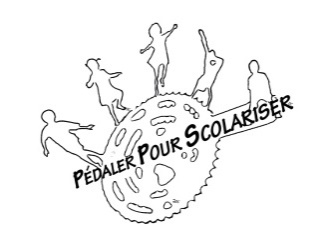 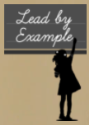 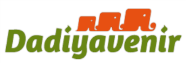 VOUS PROPOSE UN « SEJOUR CYCLO-CARITATIF » DU 8 AU 12/06/2022
« tour des chateaux d’ILE-DE-FRANCE »
Support Technique : SPORTOUR – Jean Robert Laloi.com – Agence gréée ANCV - N° SIRET 317 166 320 00018 - Licence d’état IM 08710002 – Garantie APST / Partenaires :
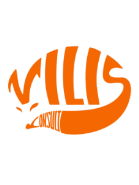 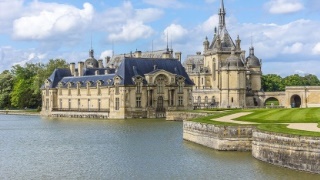 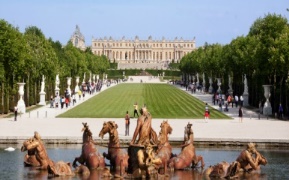 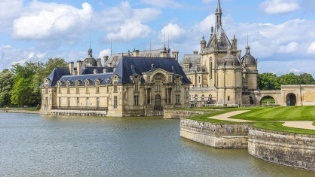 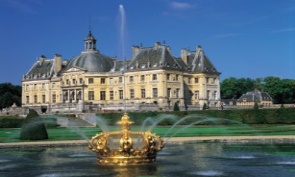 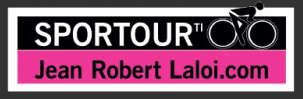 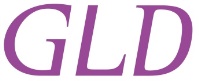 PEDALER POUR SCOLARISER
Expertise : + 7 000 km à vélo/an
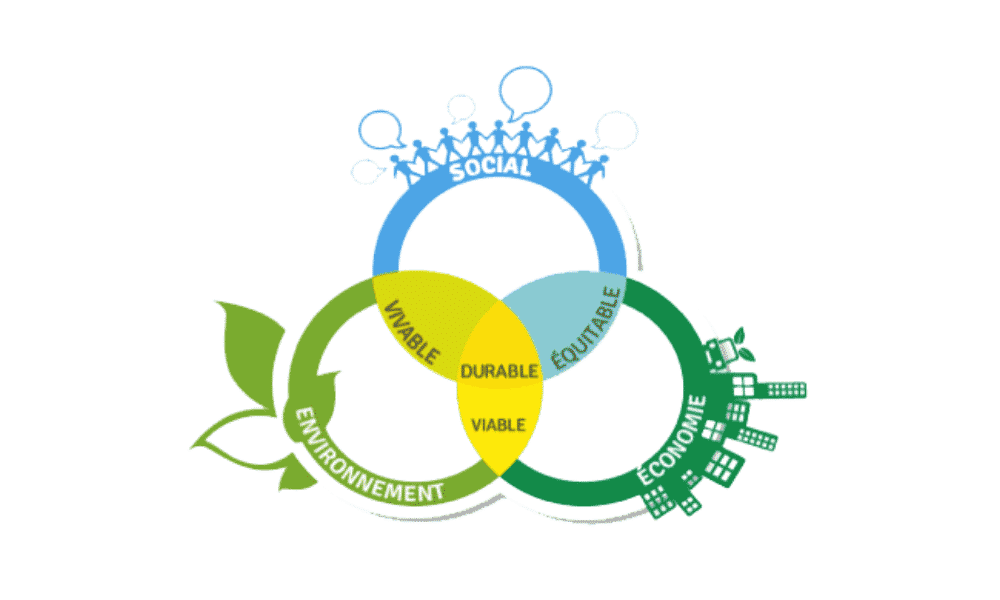 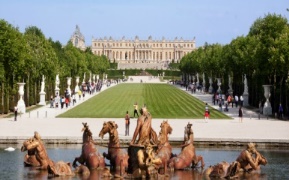 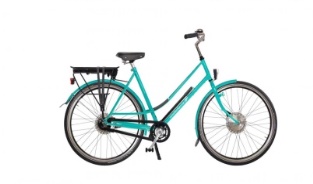 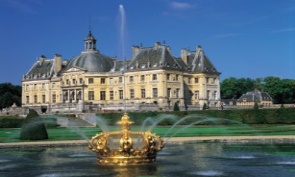 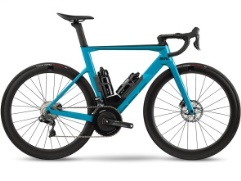 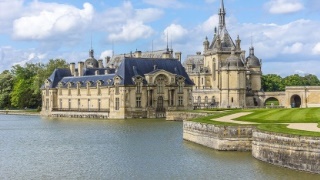 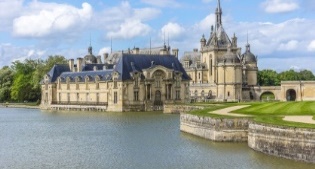 « PEDALER POUR SCOLARISER » : Défend des valeurs humaines, sportives et collaboratives
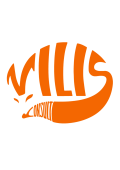 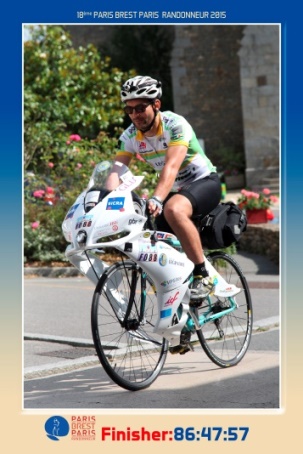 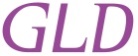 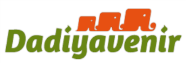 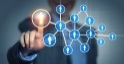 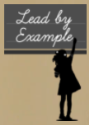 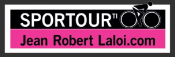 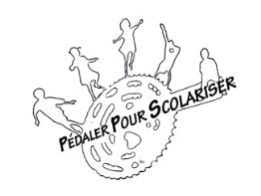 2
« tour des chateaux d’ILE-DE-France »
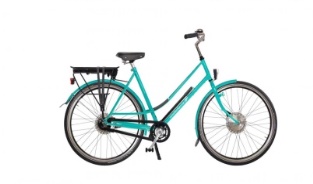 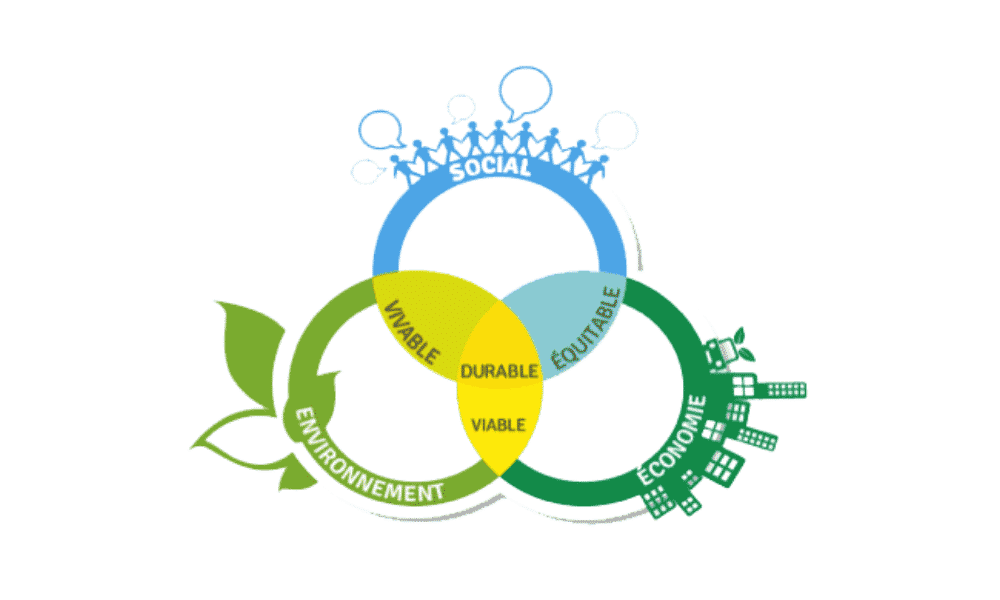 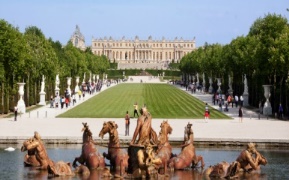 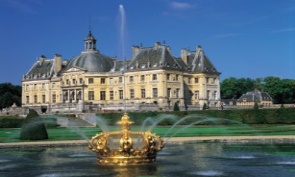 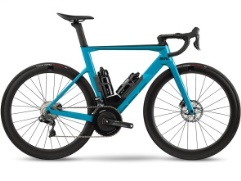 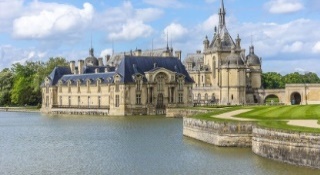 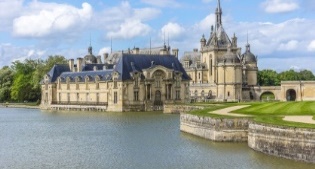 NOS ENGAGEMENTS : Le respect de l’humain                 et de l’environnement !
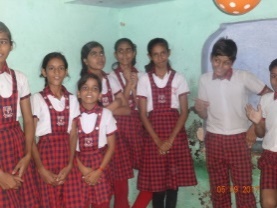 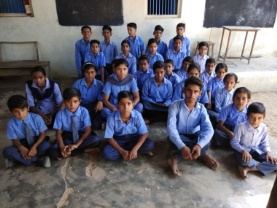 Nos valeurs sont « UNIVERSELLES »…

Depuis 2013, c’est l’histoire d’un engagement cyclo-associatif, pour le compte des associations DADIYAVENIR & LEAD BY EXAMPLE, intitulé : 


http://pedaler-pour-scolariser
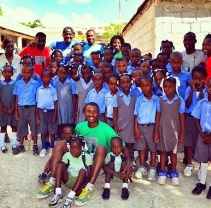 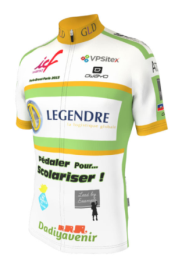 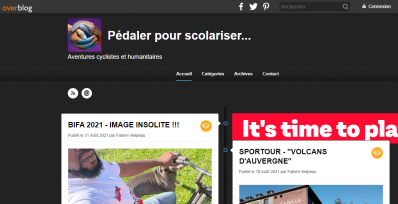 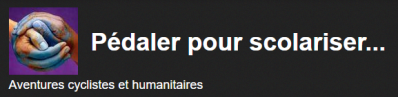 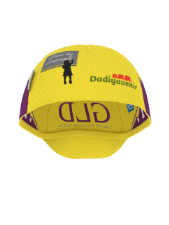 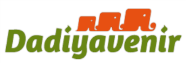 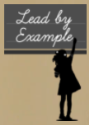 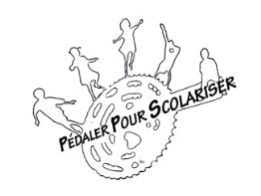 3
« tour des chateaux d’ILE-DE-France »
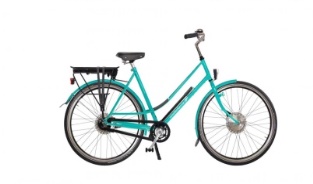 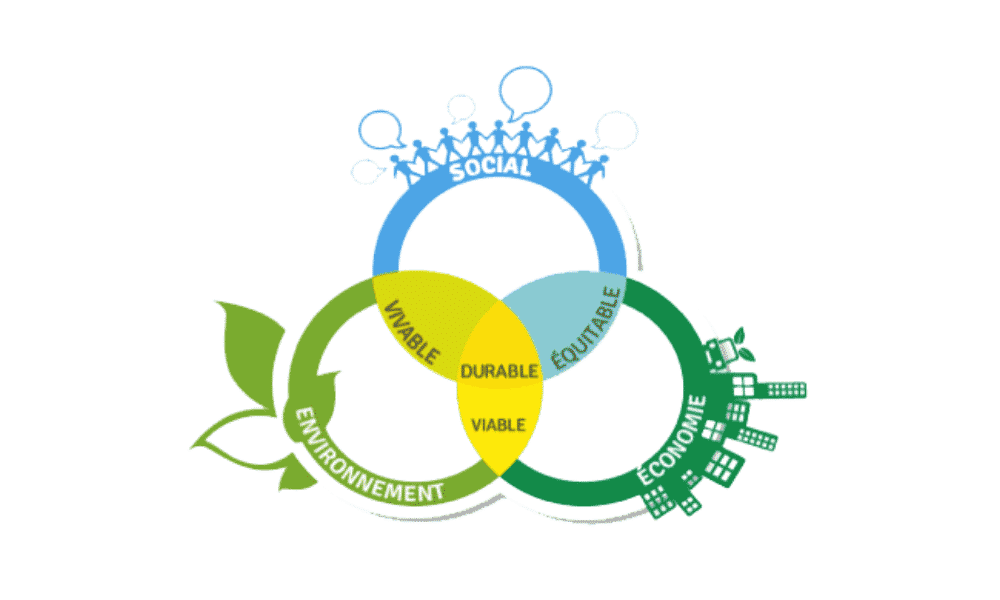 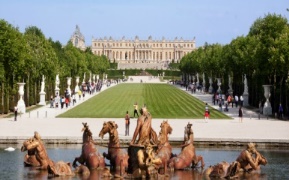 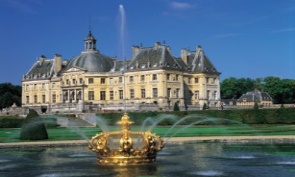 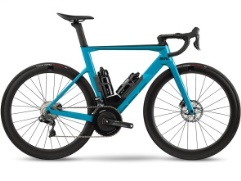 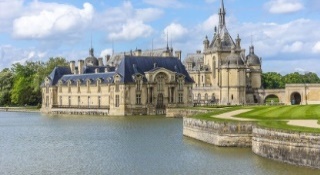 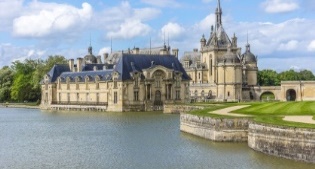 EXPERIENCE « CYCLOTOURISTE » : Depuis plus de 10 ans, aux profits de votre plaisir !
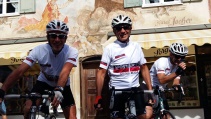 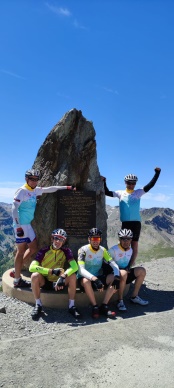 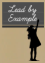 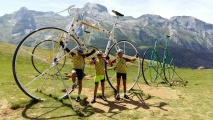 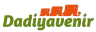 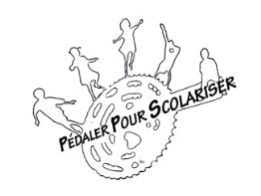 4
« tour des chateaux d’ILE-DE-France »
Du 8 au 12 JUIN 2022
À partir de  890,00 € TTC            prix par personne en chambre double* / **
Séjour limité à 25 participants
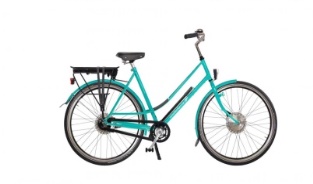 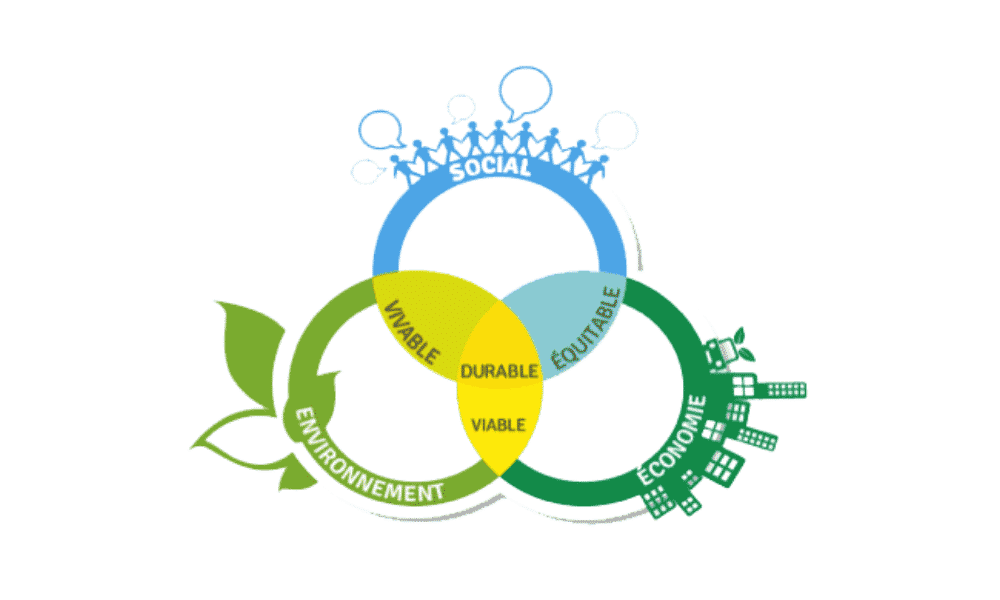 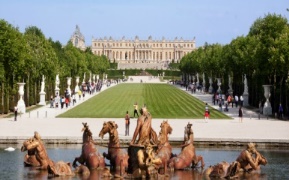 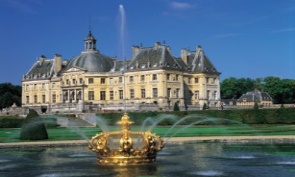 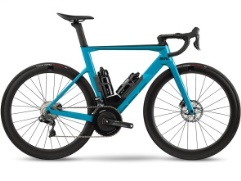 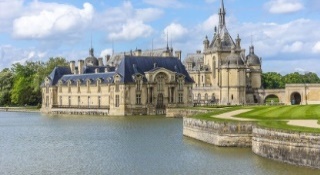 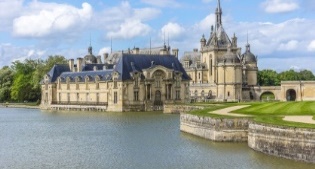 TOUR DES CHATEAUX D’ILE-DE-FRANCE
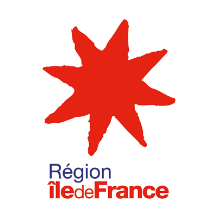 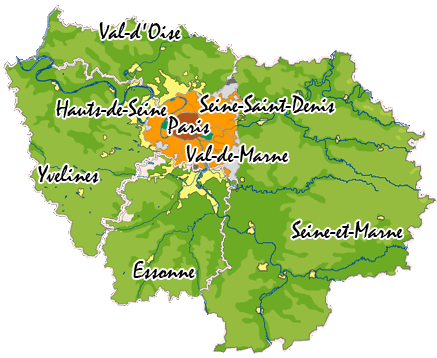 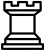 Découvrez la région « CAPITALE » autrement et vivez royalement !!!
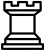 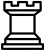 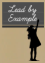 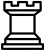 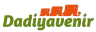 Petites routes franciliennes
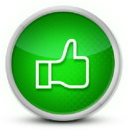 Gastronomie régionale
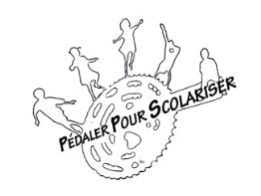 * Hors ASSURANCES et FRAIS DE DOSSIER (10€) /                ** Hors OPTIONS
Séjour insolite et culturel
5
« tour des chateaux d’ILE-DE-France »
15h00  –  RENDEZ-VOUS  A  CHANTILLY
Prévoir :
Vos maillots de bains !
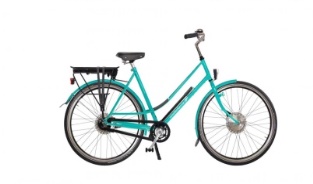 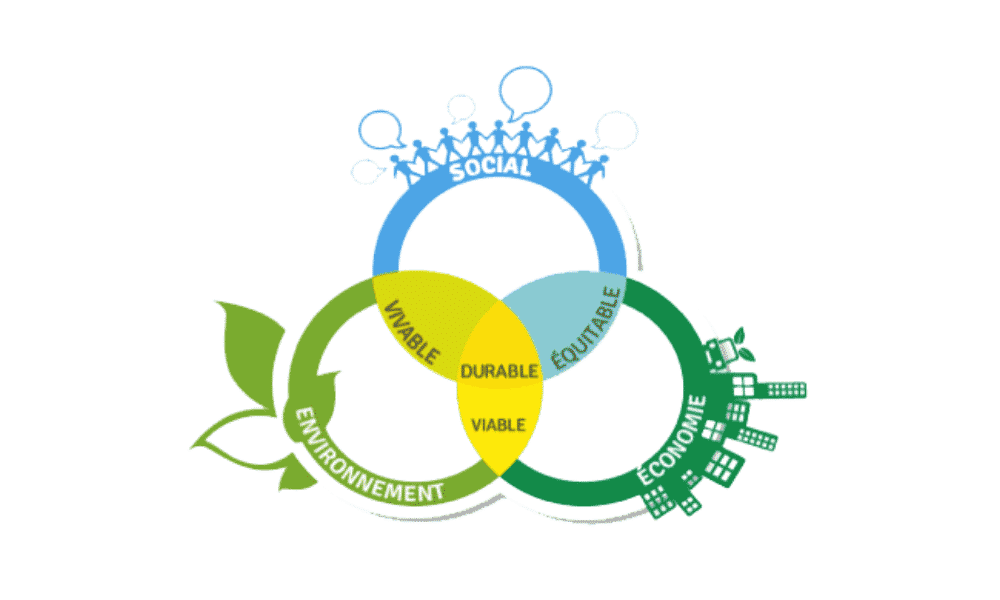 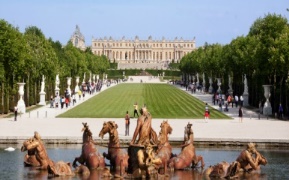 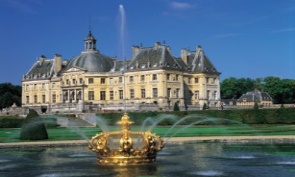 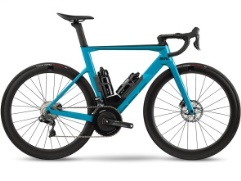 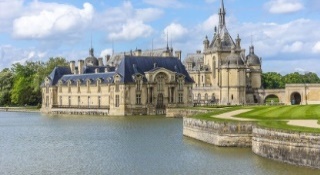 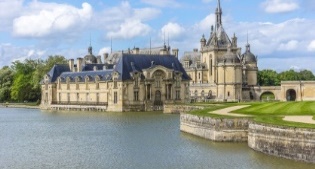 TOUR DES CHATEAUX D’ILE-DE-FRANCE :
VILLE DEPART – 08/06/2022
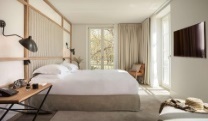 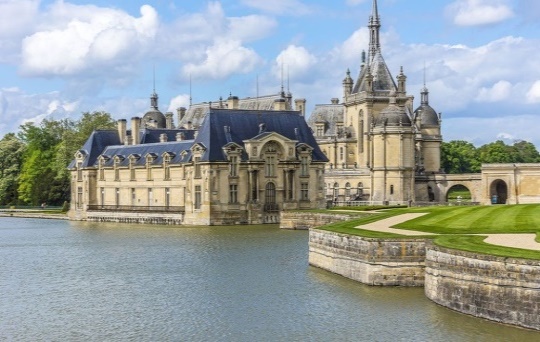 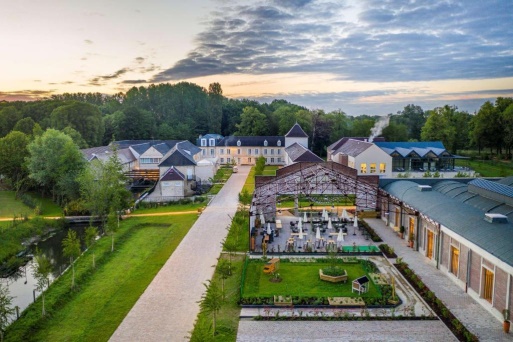 Visite du château dans l’après-midi
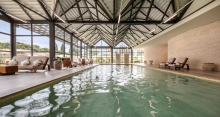 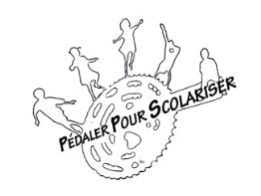 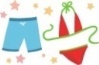 6
« tour des chateaux d’ILE-DE-France »
CHANTILLY  – VERSAILLES  =>  93 KMS
Prévoir :
Un massage !
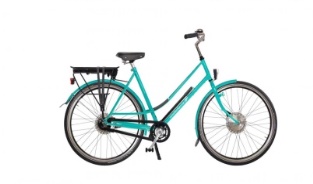 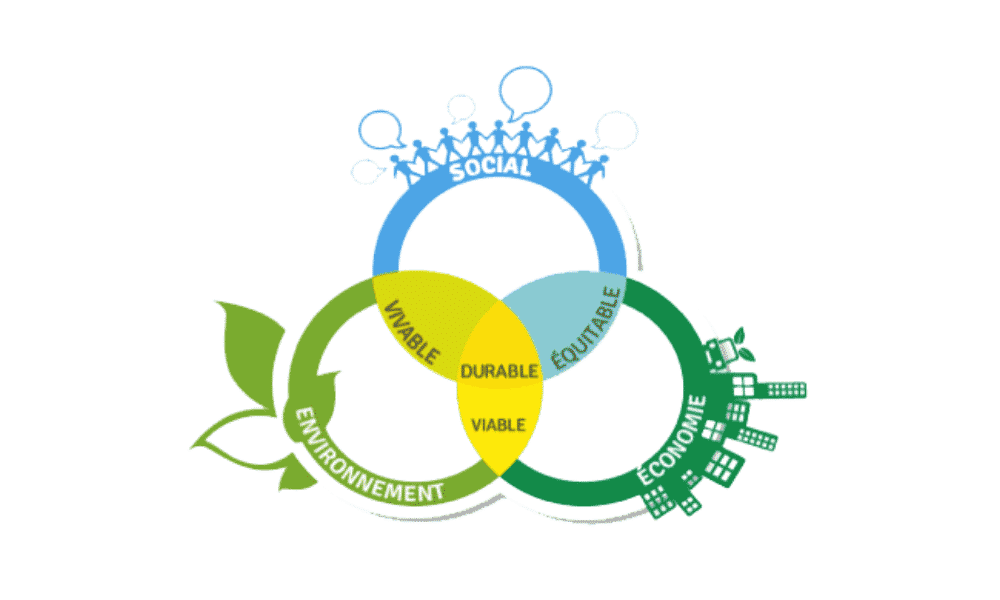 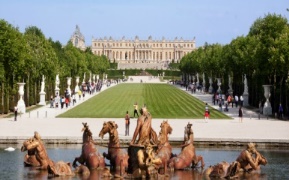 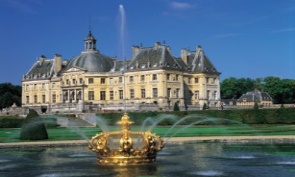 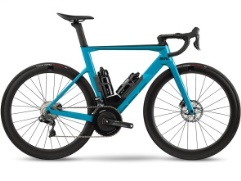 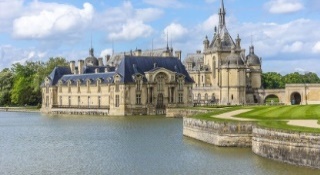 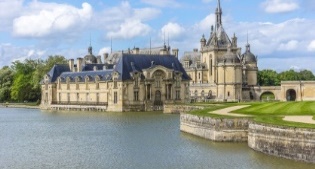 TOUR DES CHATEAUX D’ILE-DE-FRANCE :
ETAPE N° 01 – 09/06/2022
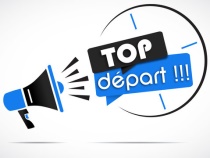 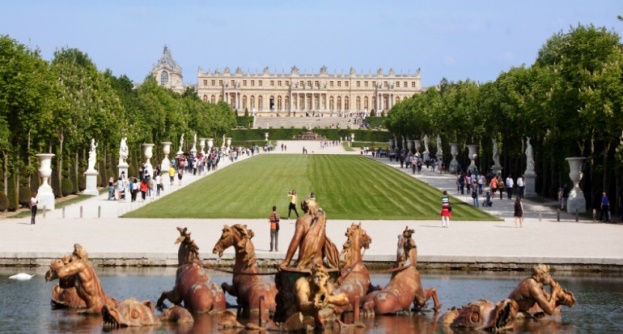 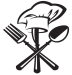 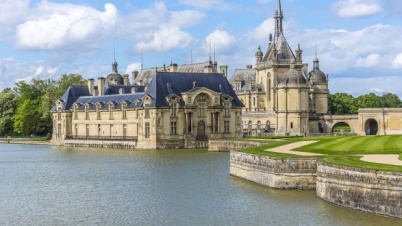 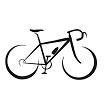 Visite du château dans l’après-midi
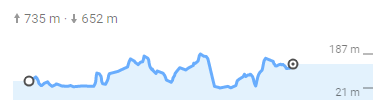 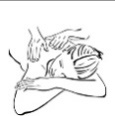 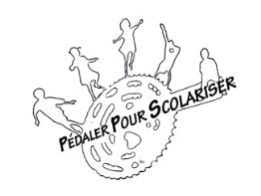 Un profil « casse-pattes » !
7
« tour des chateaux d’ILE-DE-France »
VERSAILLES  -  FONTAINEBLEAU  =>  122 KMS
Prévoir :
1 bière à l’arrivée !
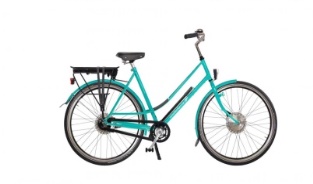 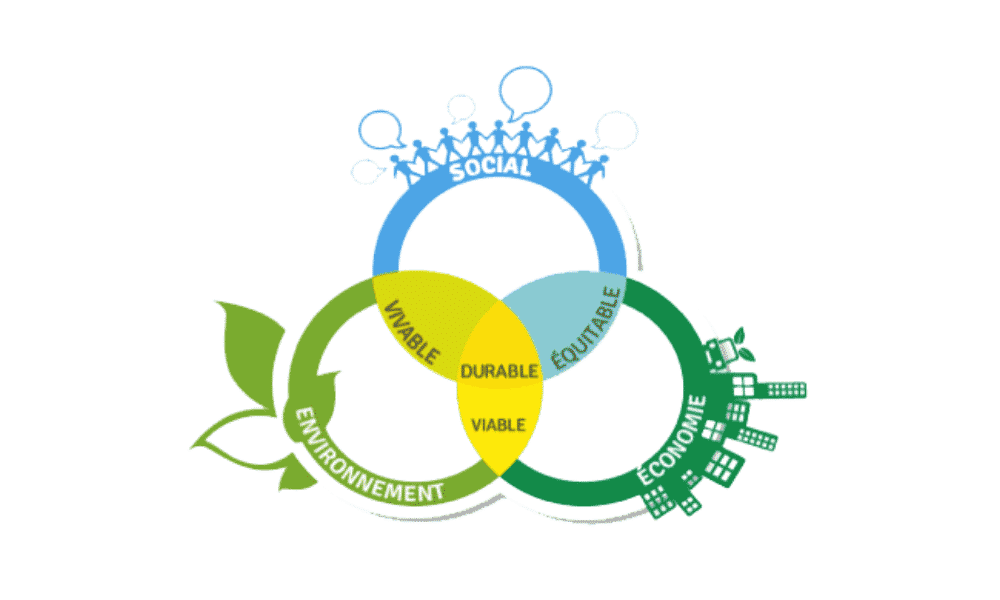 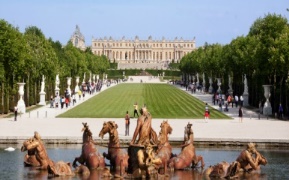 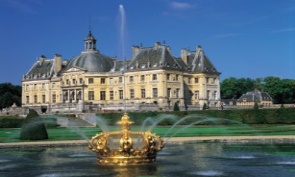 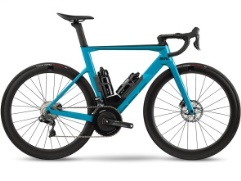 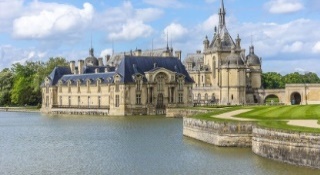 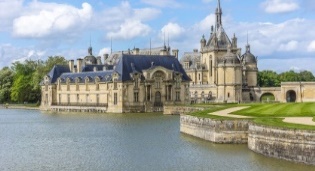 TOUR DES CHATEAUX D’ILE-DE-FRANCE :
ETAPE N° 02 – 10/06/2022
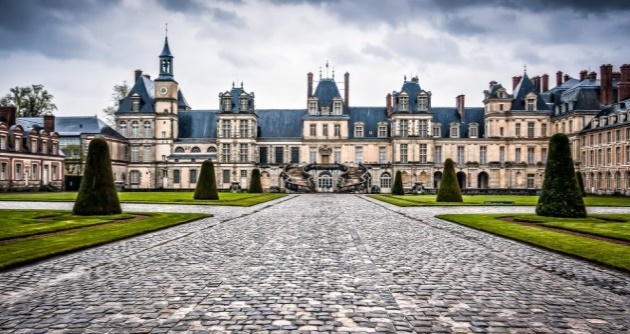 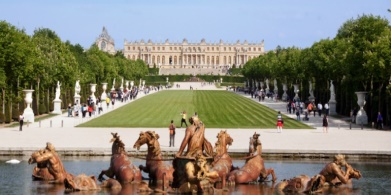 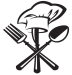 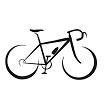 Visite du château dans l’après-midi
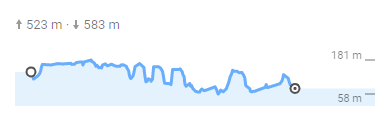 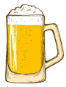 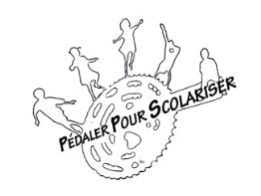 Attention au Parc du Gâtinais !
8
« tour des chateaux d’ILE-DE-France »
FONTAINEBLEAU  – VAUX-LE-VICOMTE   =>  120 KMS
Prévoir :
2 bières à l’arrivée !!!
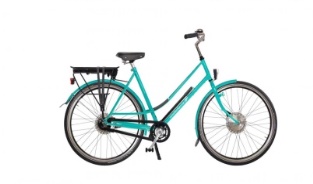 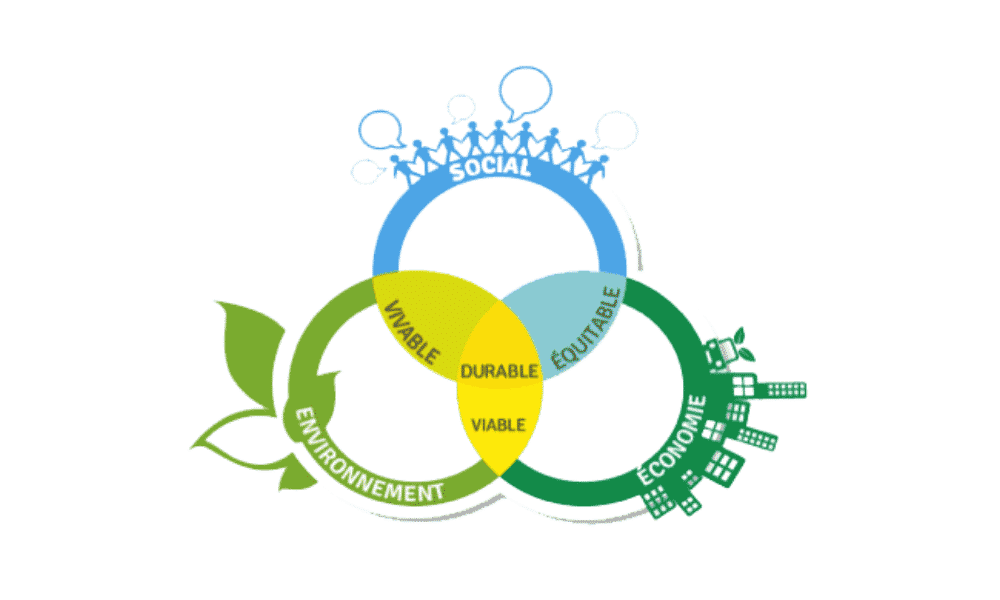 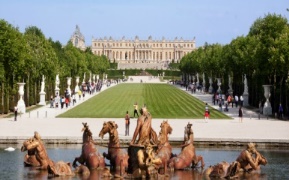 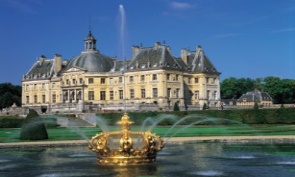 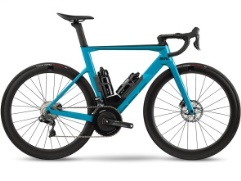 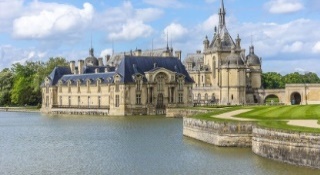 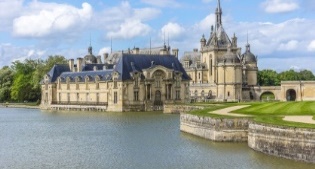 TOUR DES CHATEAUX D’ILE-DE-FRANCE :
ETAPE N° 03 – 11/06/2022
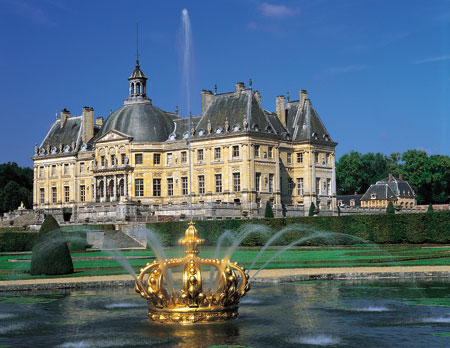 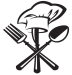 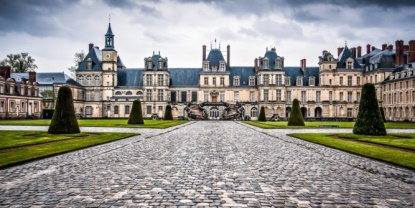 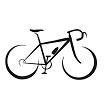 Visite du château dans l’après-midi
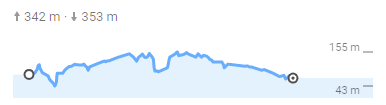 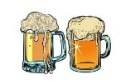 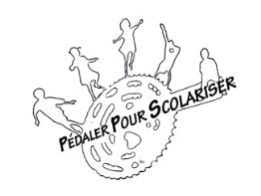 La Brie n’est pas si plate…
9
« tour des chateaux d’ILE-DE-France »
VAUX-LE-VICOMTE  -  CHANTILLY   =>  101 KMS
Ne rien prévoir !!!
Le champagne est au frais…
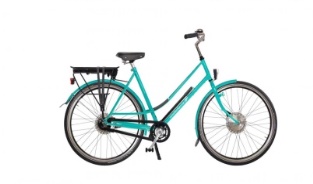 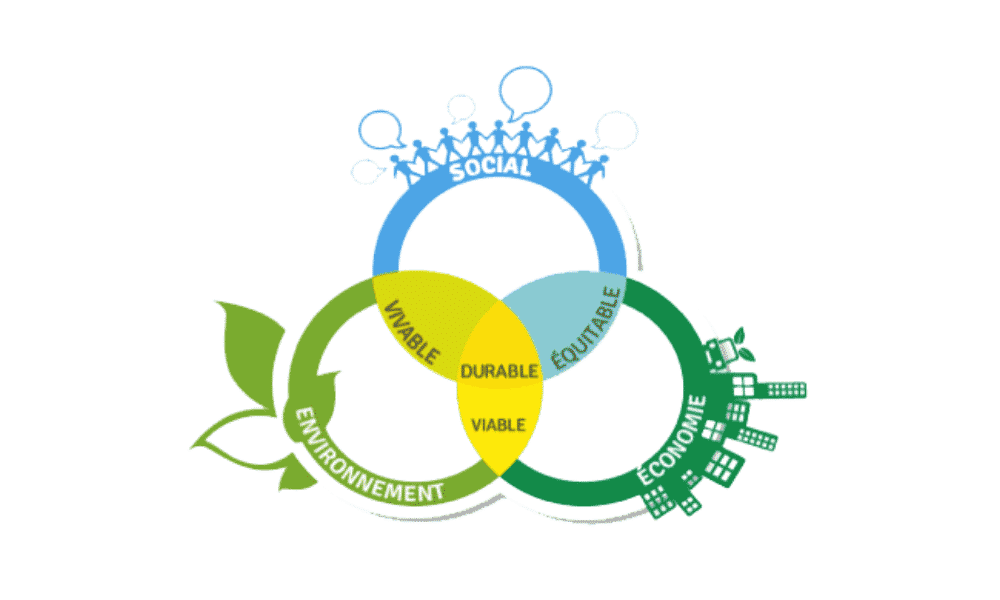 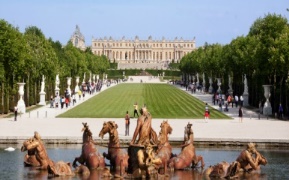 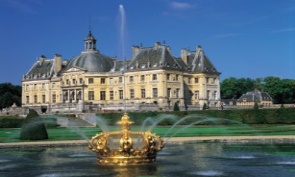 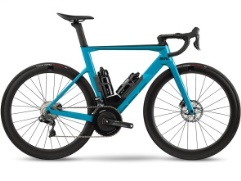 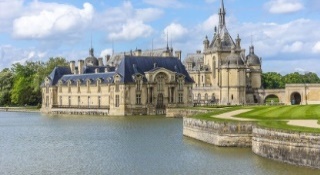 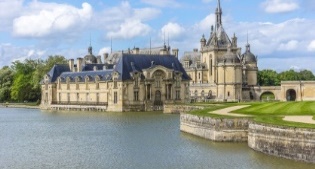 TOUR DES CHATEAUX D’ILE-DE-FRANCE :
ETAPE N° 04 – 12/06/2022
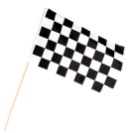 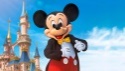 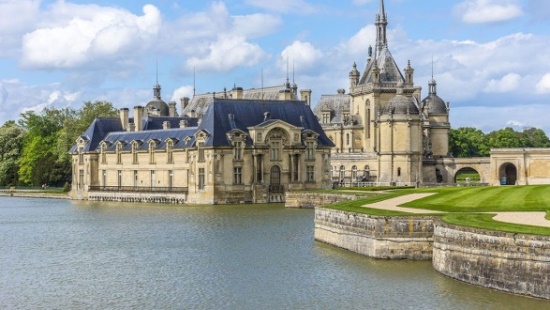 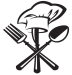 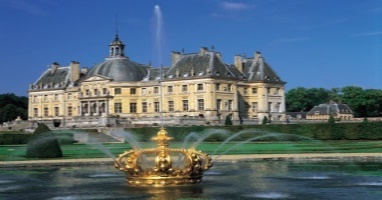 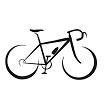 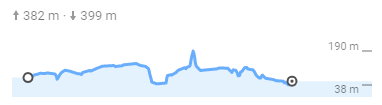 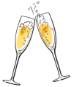 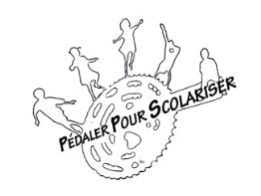 FIN DE NOS SERVICES…
Ah, la vallée de la Marne…
10
« tour des chateaux d’ILE-DE-France »
ETAPES « A LA CARTE »
OFFERT *
cyclistes et accompagnateurs
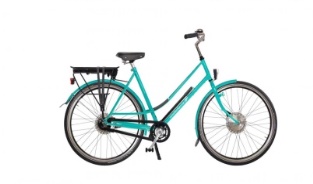 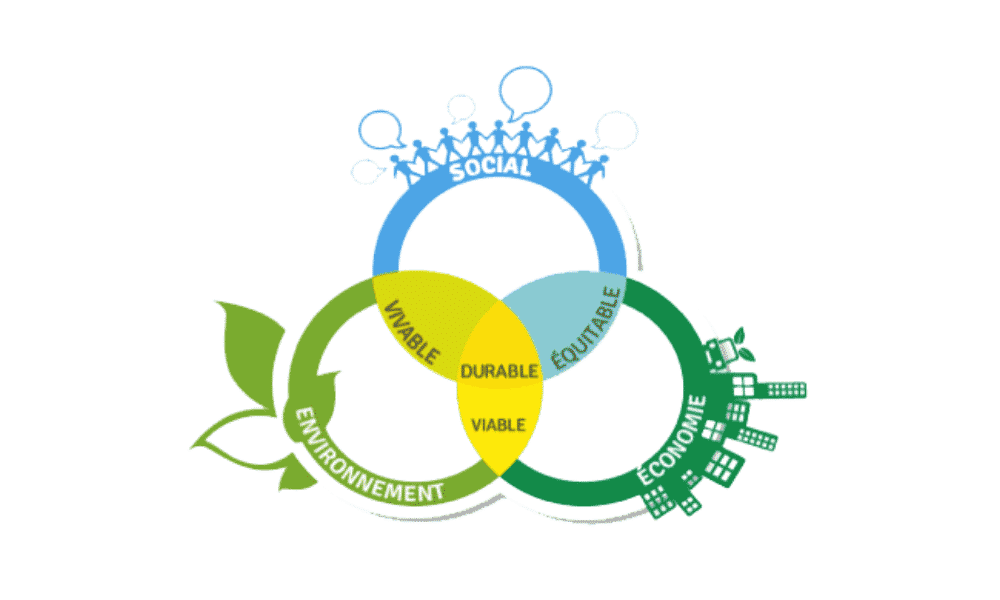 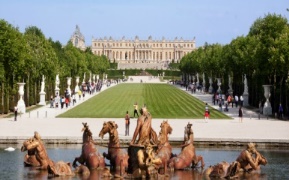 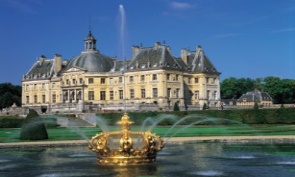 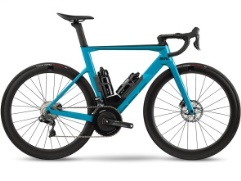 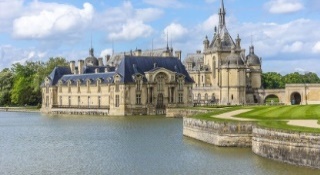 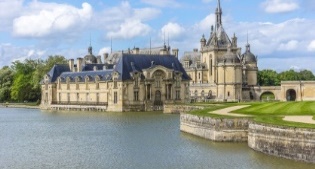 TOUR DES CHATEAUX D’ILE-DE-FRANCE :
NOTRE OFFRE COMPREND
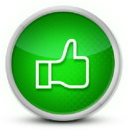 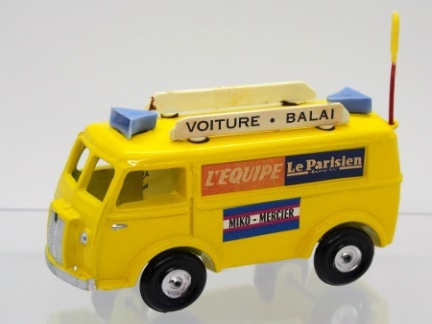 Vous ne souhaitez pas dépasser       50 ou 60 km/jour !!!

Nos véhicules d’assistance vous déposent et vous récupèrent à l’endroit
de votre choix.
* Nous vous proposerons chaque jour, les tronçons les plus pittoresques…
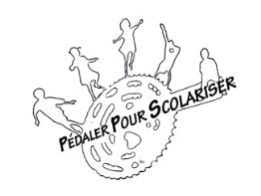 11
« tour des chateaux d’ILE-DE-France »
ASSURANCES « FACULTATIVES »
3% *
du montant du séjour
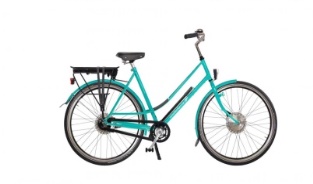 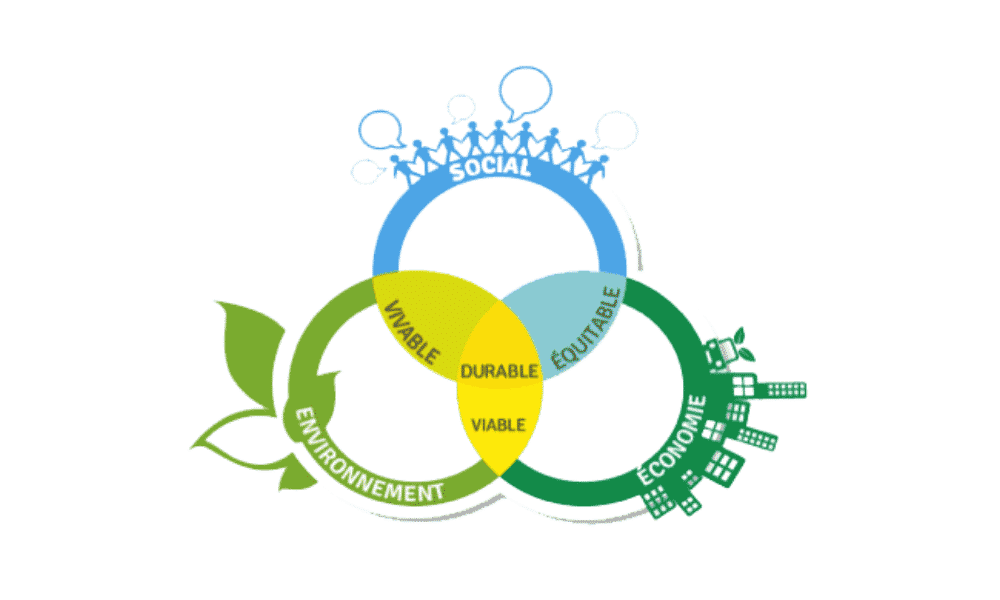 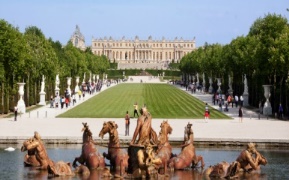 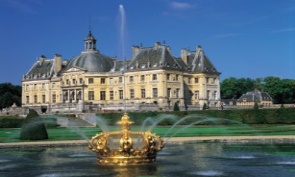 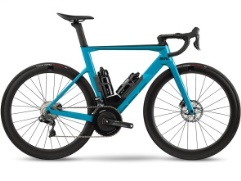 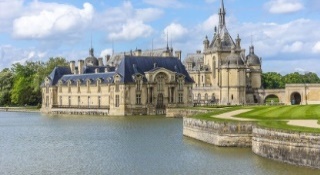 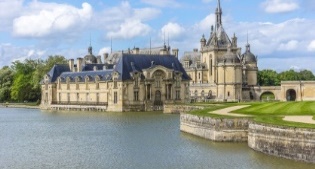 TOUR DES CHATEAUX D’ILE-DE-FRANCE :
OPTION N° 01
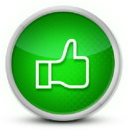 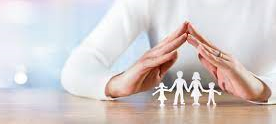 Vous souhaitez
ne prendre aucun risque !!!

Nous vous proposons                 des assurances
« ANNULATION » et
« ACCIDENT–RAPATRIEMENT » *
* Assurances souscrites intégralement ou séparément, si besoin…
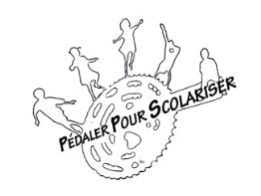 12
« tour des chateaux d’ILE-DE-France »
VELOS
A « ASSISTANCE ELECTRIQUE  »
à partir de
250,00 € *
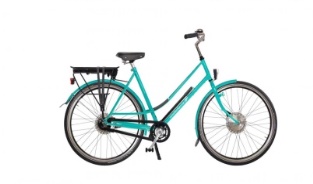 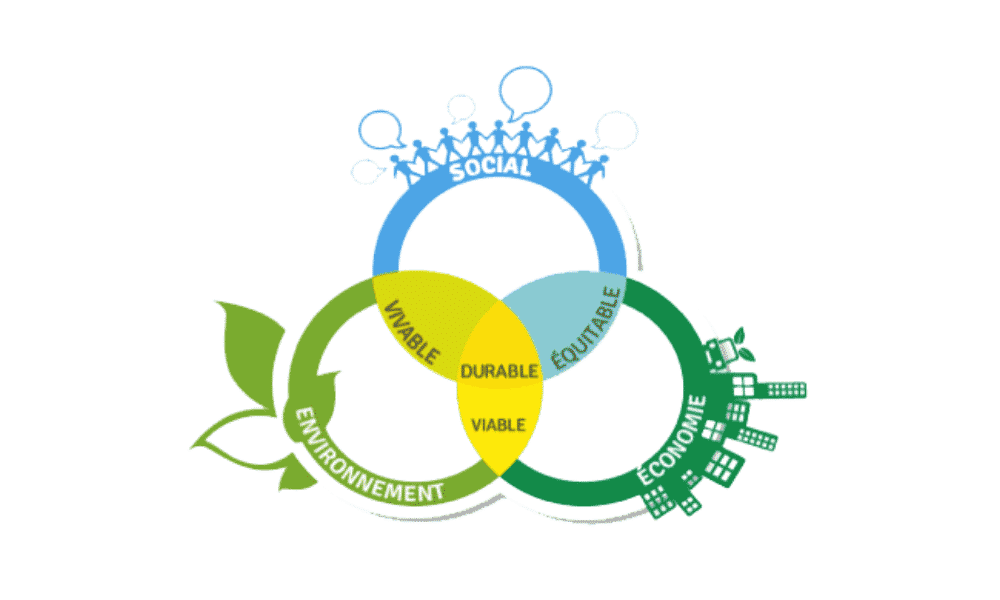 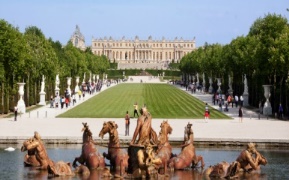 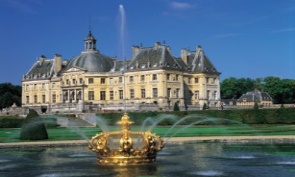 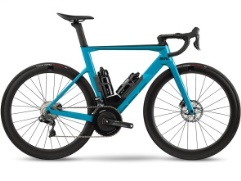 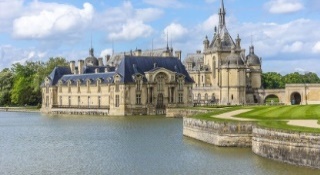 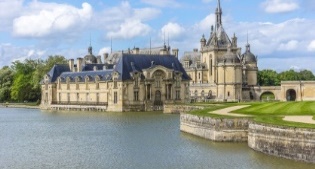 TOUR DES CHATEAUX D’ILE-DE-FRANCE :
OPTION N° 02
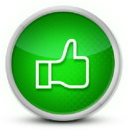 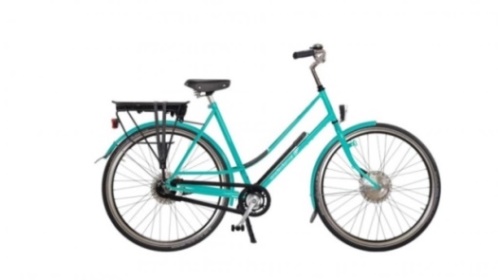 Vivez une expérience inoubliable !!!!

Sans vous mettre la pression, ni souffrir…
* Location pour
la durée du séjour
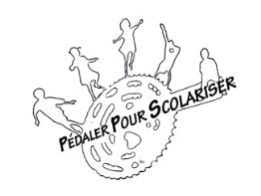 13
« tour des chateaux d’ILE-DE-France »
COURS DE « YOGA »
20€
cours/personne *
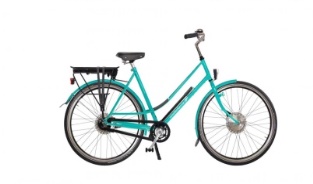 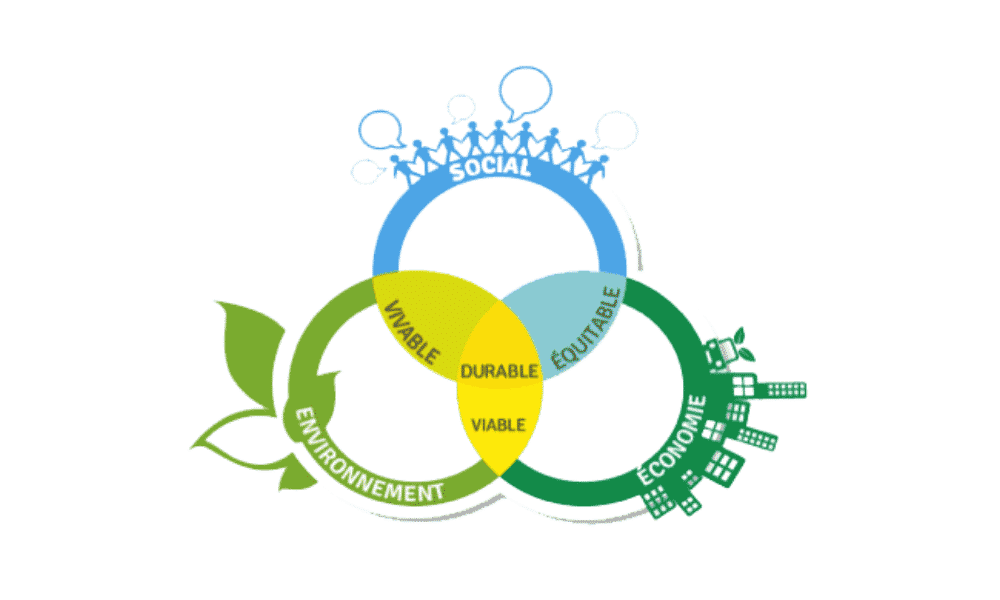 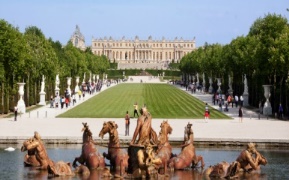 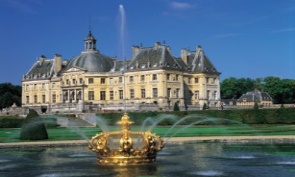 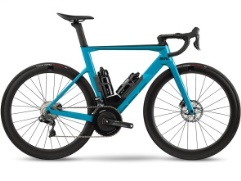 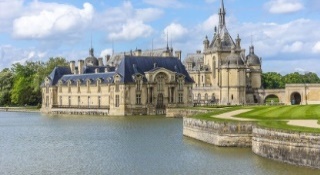 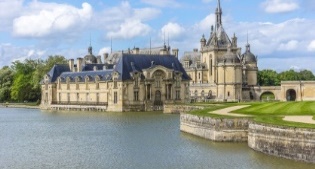 TOUR DES CHATEAUX D’ILE-DE-FRANCE :
OPTION N° 03
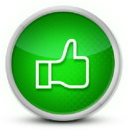 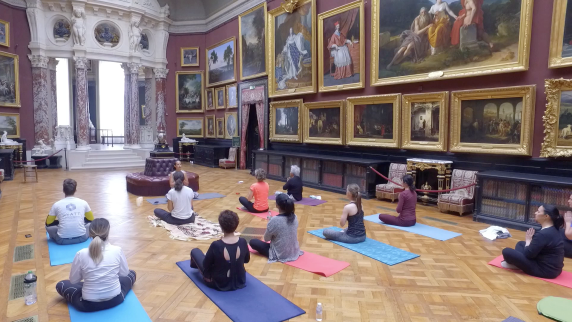 Vous souhaitez vous détendre après une dure journée !!!

Une professeure de HAHTA YOGA vous attend, en fin d’après-midi, pour vous relaxer.
* Cyclistes ou accompagnateurs, vous profiterez de pauses détente, dans des cadres exceptionnels…
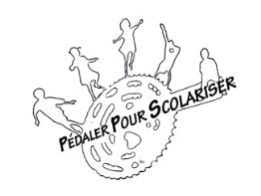 14
« tour des chateaux d’ILE-DE-France »
EQUIPEMENTS « CYCLES »
Prix
sur demande *
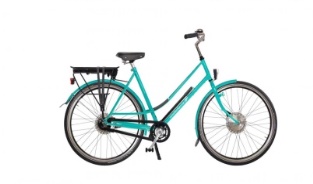 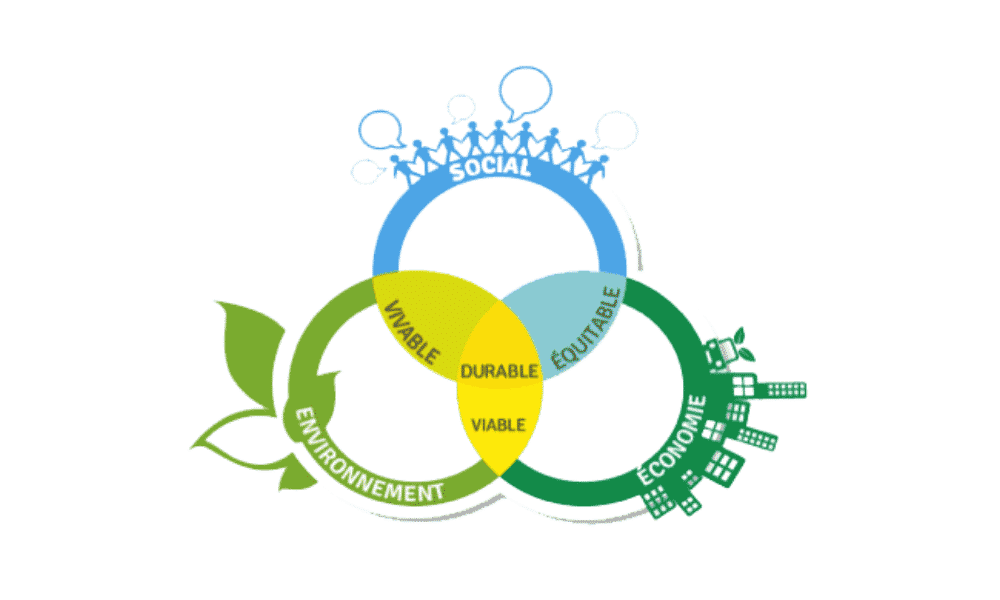 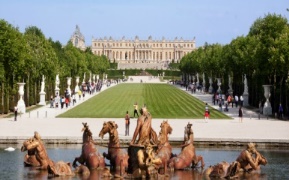 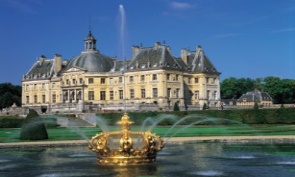 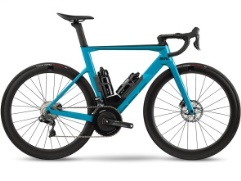 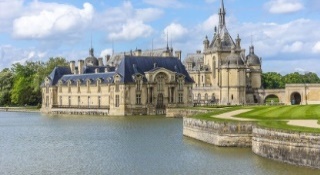 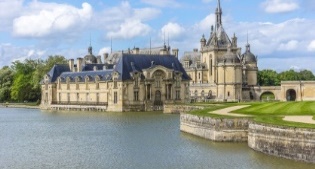 TOUR DES CHATEAUX D’ILE-DE-FRANCE :
OPTION N° 04
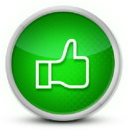 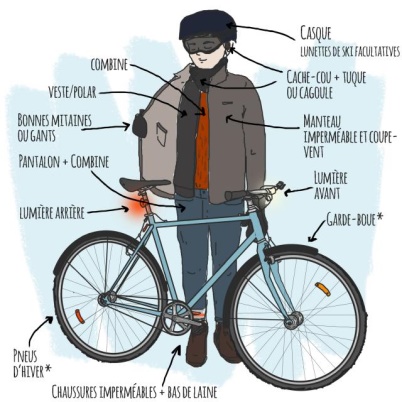 Vous souhaitez
acheter  ou  louer du matériel !!!

La Dream Team de
« Pédaler Pour Scolariser » vous conseille  une gamme élargie de produits
testés et éprouvés.
* Notre expertise à votre disposition, pour préparer
votre randonnée…
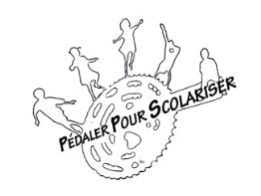 15
« tour des chateaux d’ILE-DE-France »
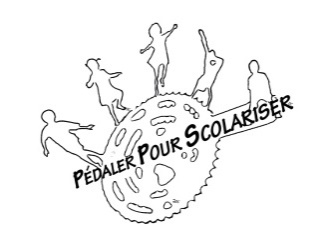 ET OBTENIR UN
DOSSIER D’INSCRIPTION, RETOURNER LE
FORMULAIRE
 PAGE SUIVANTE…
POUR POSER UNE
OPTION,
SANS ENGAGEMENT
CONTACT : Fabien veilpeau
72, allée Jules Auffret - 93320 Les Pavillons-sous-Bois
Tél : 06 47 58 74 87 / @ : fabien.veilpeau@laposte.net
SUIVEZ-NOUS : HTTP://PEDALER-POUR-SCOLARISER.FR
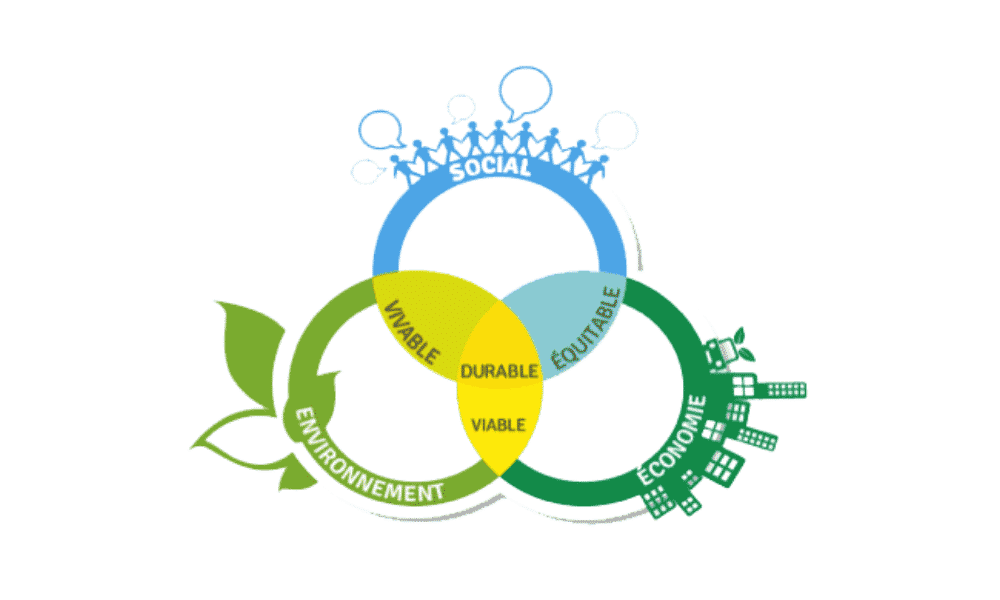 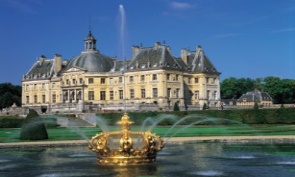 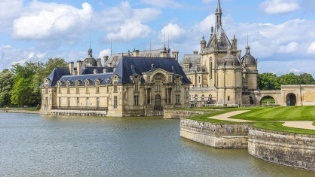 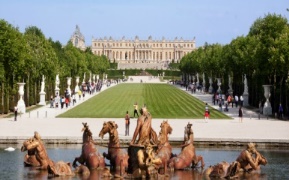 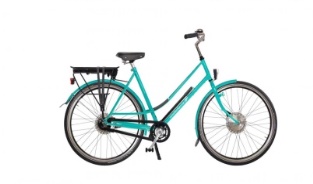 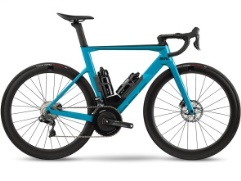 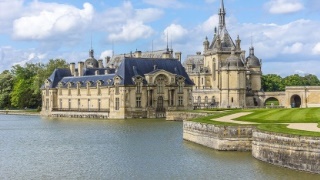 Pedaler pour scolariser…
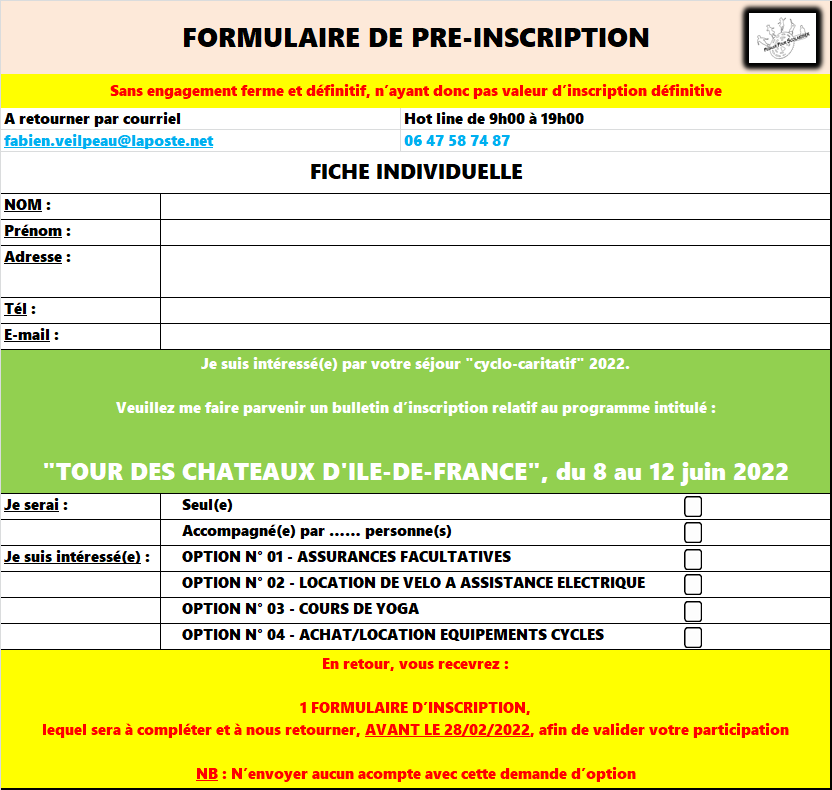 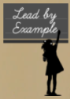 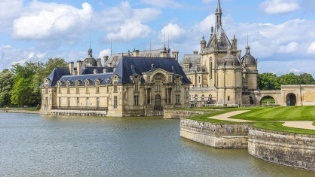 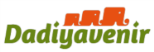 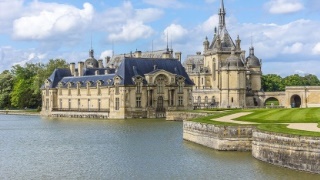 Pedaler pour scolariser…
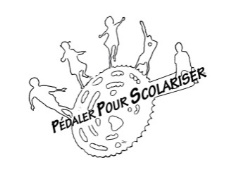 Conditions d’utilisation et mise en garde
​​
PEDALER POUR SCOLARISER, DENOMMEE CI-APREs (PPS) peut à tout moment supprimer tout ou partie de ses services ou en modifier leur teneur, notamment pour des raisons techniques, et cela sans préavis.
​
PPS met tout en œuvre pour offrir des informations disponibles et vérifiées.  
​
Malgré tous les soins apportés, les informations fournies ne sont pas contractuelles et ppS ne saurait garantir l’exactitude, la complétudE, ni l’actualité des informations mentionnéeS dans cette plaquette. PPS ne saurait être tenu pour responsable des erreurs.


Droit de  propriété intellectuelle
​
L'intégralité du contenu (textes, images, données...) et la forme De la présente plaquette relèvent de la législation internationale sur le droit d'auteur, le droit des marques et, de façon générale, sur la propriété intellectuelle.
​
Toute reproduction, représentation ou diffusion, totale ou partielle, des pages, données ou de tout autre élément de la présente plaquette sur quelque support et par quelque procédé que ce soit, sans l'autorisation expresse de PPS, est interdite. Le non-respect de cette interdiction constitue une contrefaçon susceptible d'engager la responsabilité civile et pénale du contrefacteur.
​
Il est strictement interdit d'utiliser ou de reproduire le nom PPS ou son logo, seuls ou associés, à quelque titre que ce soit, notamment à des fins publicitaires, sans l'accord préalable écrit de pps.
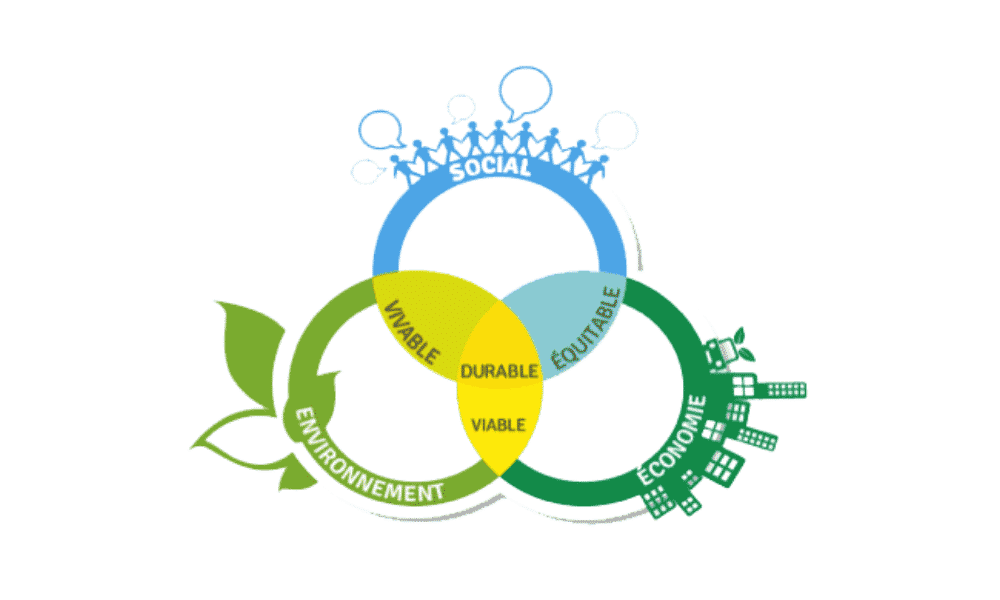 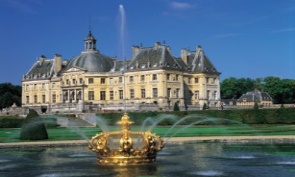 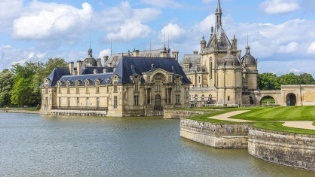 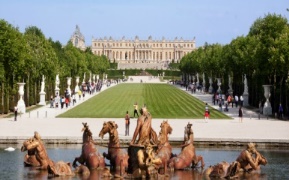 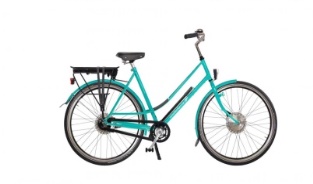 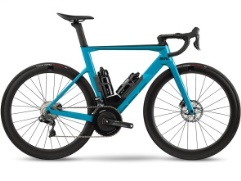 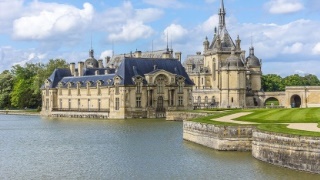 PEDALER POUR SCOLARISER…